Развивающие игры в летнем оздоровительном лагере
Ганган Ольга Валентиновна
[Speaker Notes: © Copyright Showeet.com – Free PowerPoint Templates]
Игры для развития:
02
03
04
05
06
01
Руммикуб
Блокус
Кверкл
Цаар
Тантрикс
Абалон
Простые правила, комбинации ограничены в 6 – фишек. Развивает логическое мышление
Развитие тактики путём достижения победы разными путями
Три игры в одной, для разного числа участников и разные по характеру.
Лёгкие правила.
Развития концентрации для победы. Прививает навыки последовательного мышления
Большая реиграбельность. Каждая игровая партия уникальна и не похожа на предыдущую. Хорошее качество компонентов.Простые правила игры.
Никаких персонажей, никаких красочных артов – только простор для создания игроками собственных тактик
Ганган Ольга Валентиновна
1
[Speaker Notes: © Copyright Showeet.com – Free PowerPoint Templates]
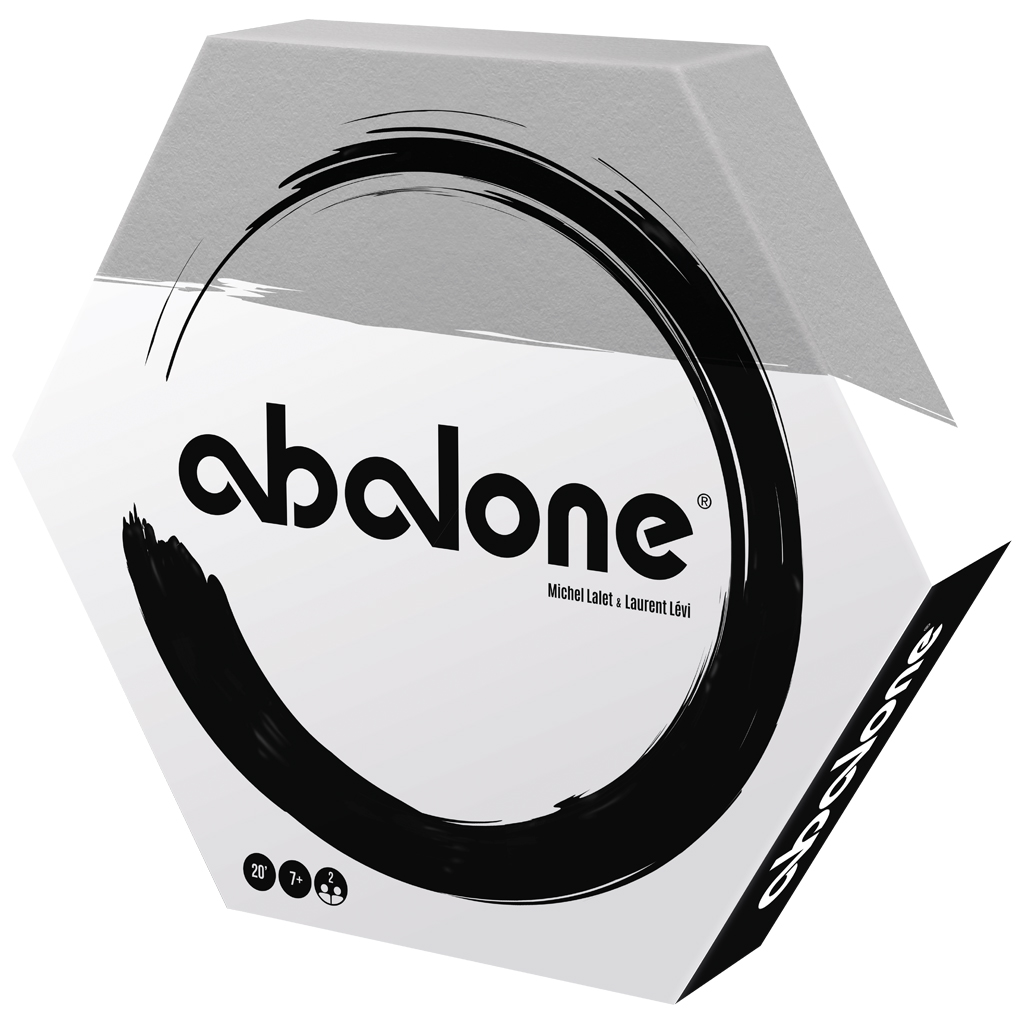 Абалон
Французская абстрактная стратегическая настольная игра «Абалон» – пример того, что все гениальное просто.
Ганган Ольга Валентиновна
[Speaker Notes: © Copyright Showeet.com – Free PowerPoint Templates]
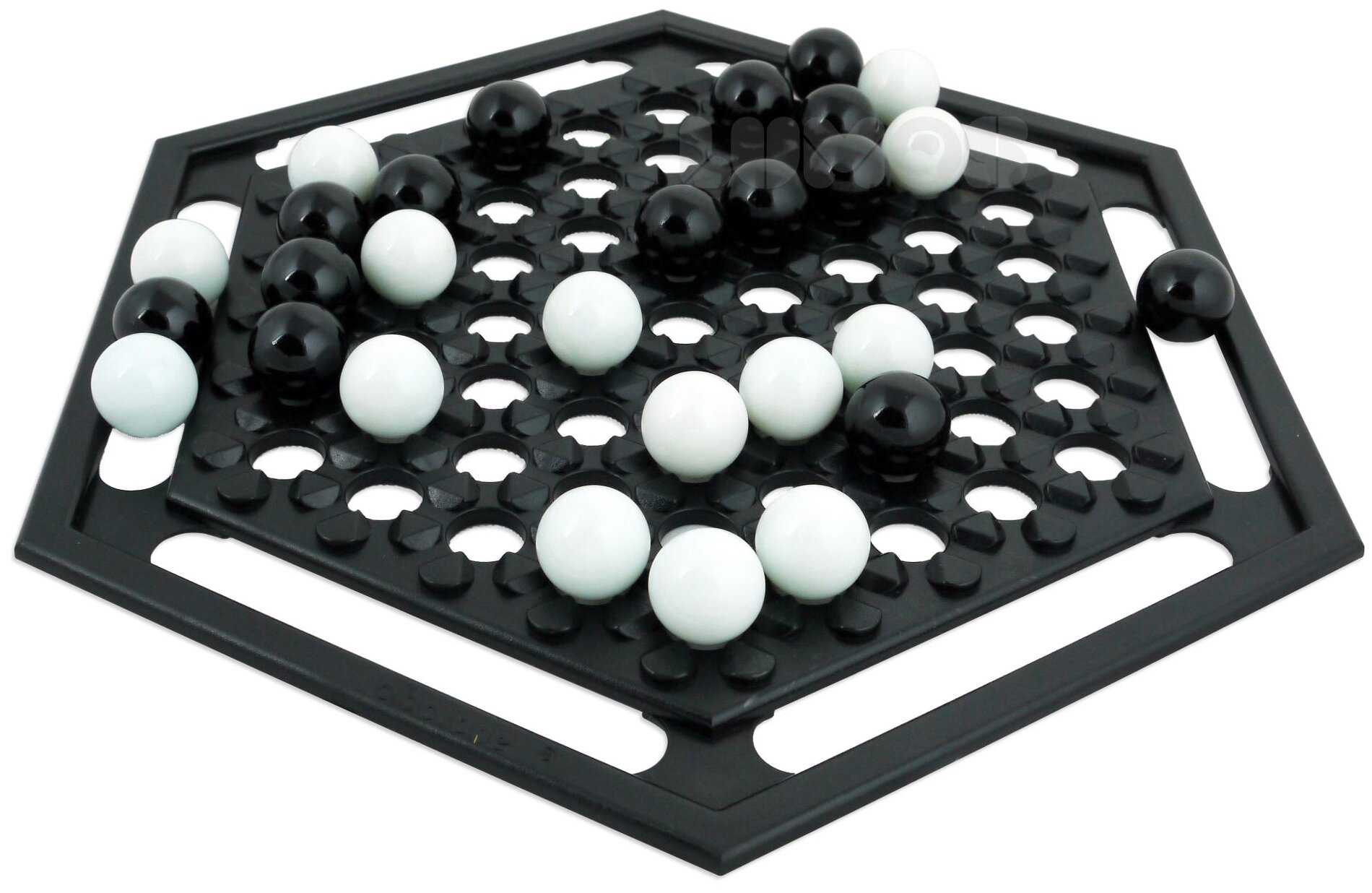 Правила игры Абалон
Цель – вытолкнуть с доски 6 сфер соперника. Это необходимое условие завершения партии.
Цель – вытолкнуть с доски 6 сфер соперника. Это необходимое условие завершения партии.
Поле не имеет оригинальных обозначений ячеек. Можно использовать нотацию, схожую с шахматной:
Линейные ходы обозначаются координатами стартовой и финальной ячеек, между которыми переставляется сфера. Если сдвигается группа шаров, то координаты ячеек высчитываются по последнему шару.
Ганган Ольга Валентиновна
[Speaker Notes: © Copyright Showeet.com – Free PowerPoint Templates]
Ход игры
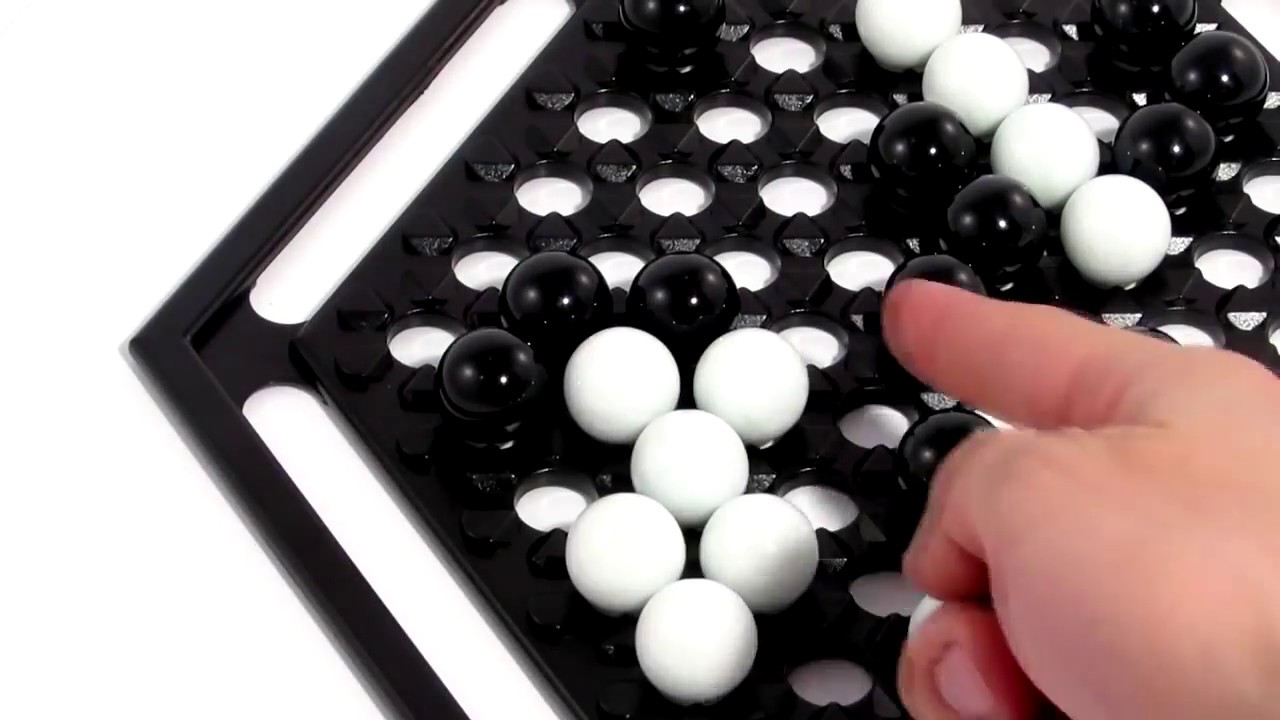 Ганган Ольга Валентиновна
[Speaker Notes: © Copyright Showeet.com – Free PowerPoint Templates]
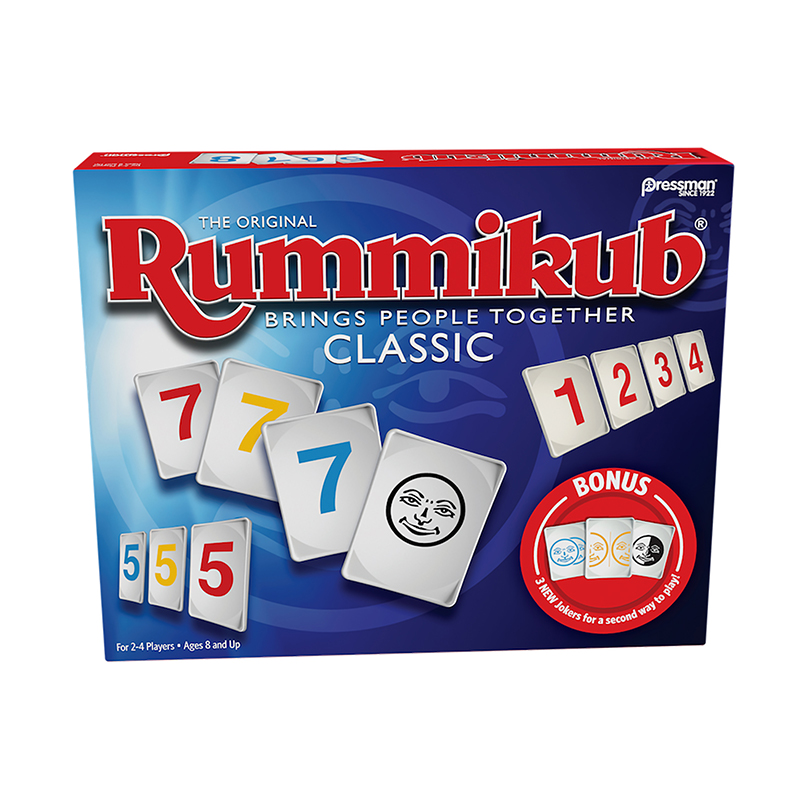 Руммикуб
Руммикуб в его гениальной простоте подарит вам бесконечно увлекательный досуг, ведь каждая игра будет разной, как и комбинации выложенных фишек!
Ганган Ольга Валентиновна
[Speaker Notes: © Copyright Showeet.com – Free PowerPoint Templates]
Правила игры Руммикуб
Для того, чтобы победить в этой интеллектуальной игре вам необходимо первым избавиться от всех своих фишек. Для этого необходимо составлять комбинации из фишек в виде рядов и групп. 
Группа – это комбинация, состоящая из четырех или трех фишек из разных цветов, но с одинаковыми цифрами. Ряд – представляет собой комбинацию из четырех или трех фишек, которые расположены по возрастанию и имеют одинаковый цвет.
Игрок обязан сыграть хотя бы одну фишку, иначе ему придется взять одну дополнительную фишку из резерва. Только что взятую фишку разыграть нельзя, поэтому придется ждать своего следующего хода, а текущий ход переходит к следующему игроку.
Ганган Ольга Валентиновна
[Speaker Notes: © Copyright Showeet.com – Free PowerPoint Templates]
Ход игры
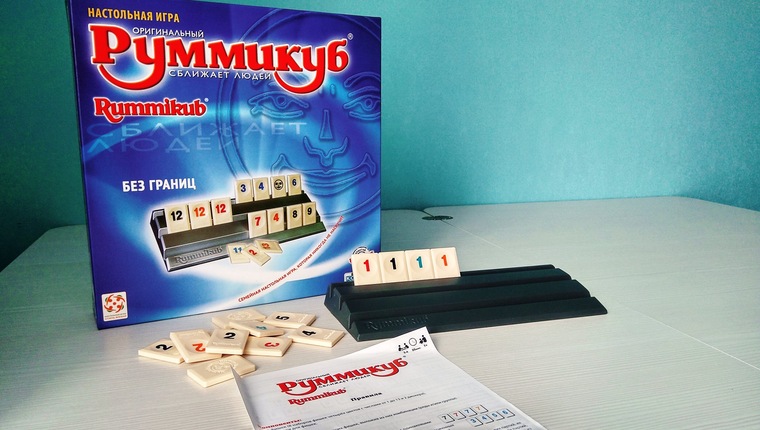 Ганган Ольга Валентиновна
[Speaker Notes: © Copyright Showeet.com – Free PowerPoint Templates]
Ход игры
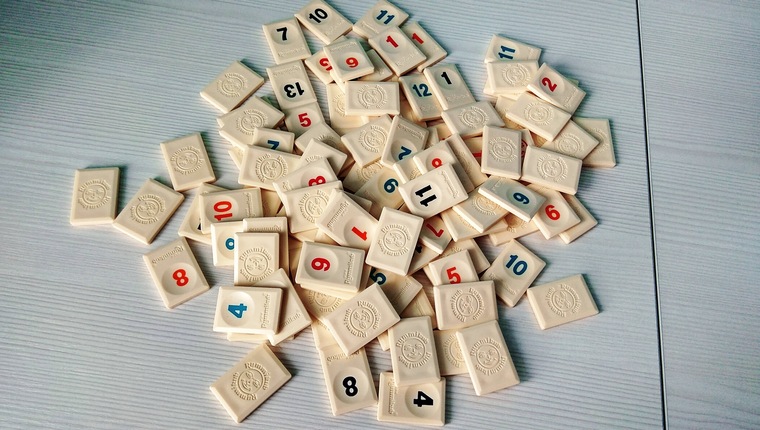 Ганган Ольга Валентиновна
[Speaker Notes: © Copyright Showeet.com – Free PowerPoint Templates]
Ход игры
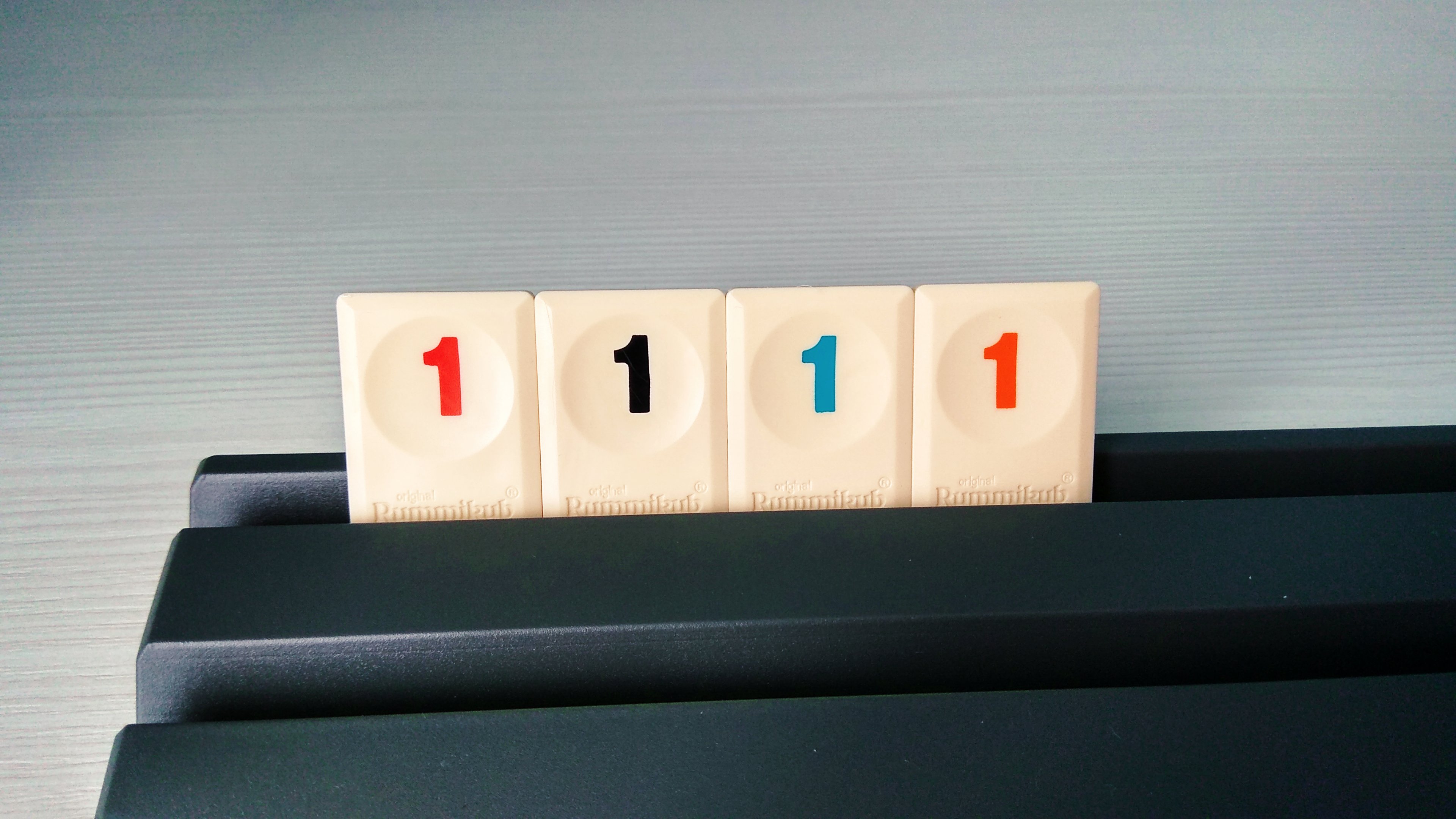 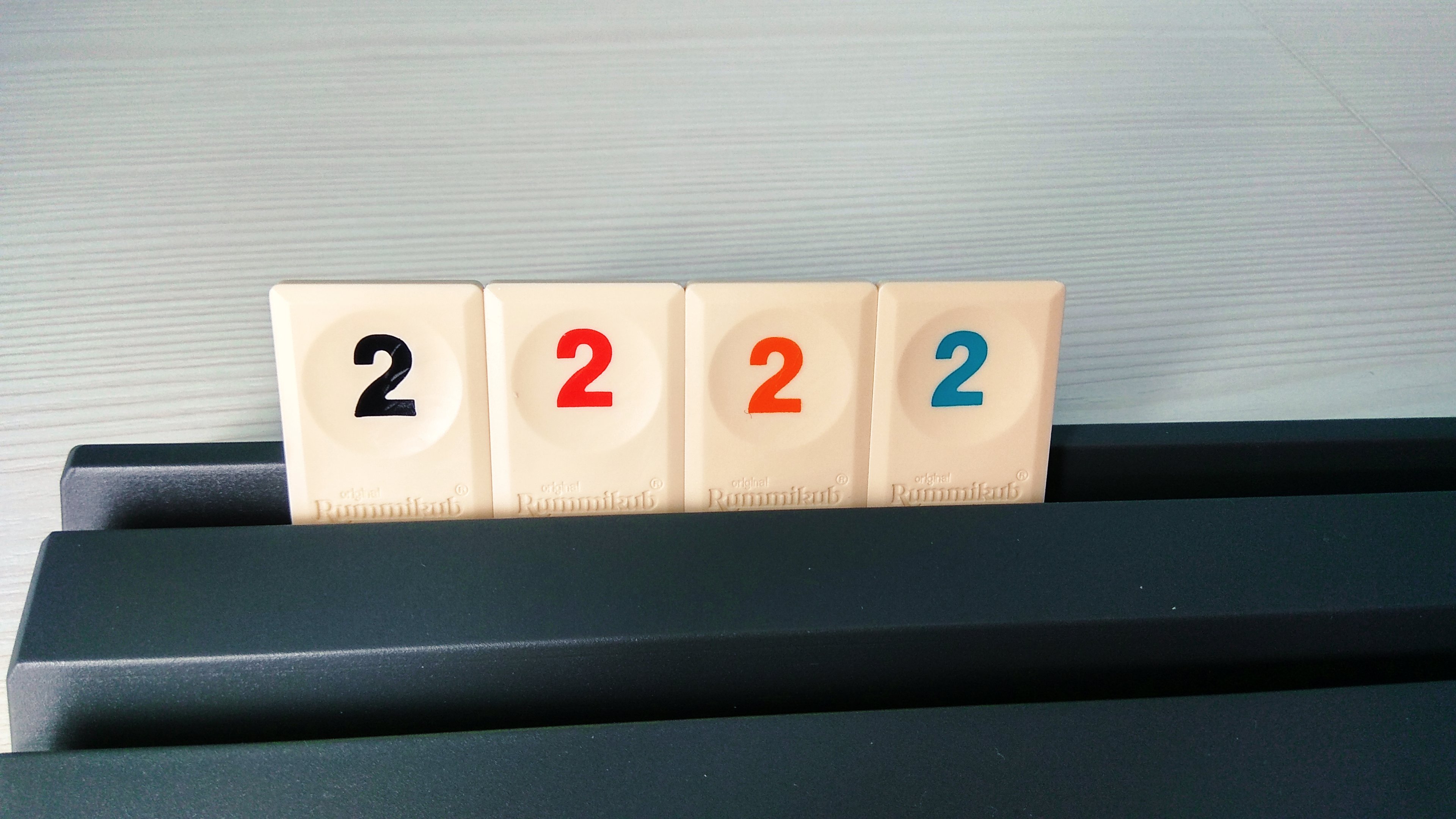 Ганган Ольга Валентиновна
[Speaker Notes: © Copyright Showeet.com – Free PowerPoint Templates]
Ход игры
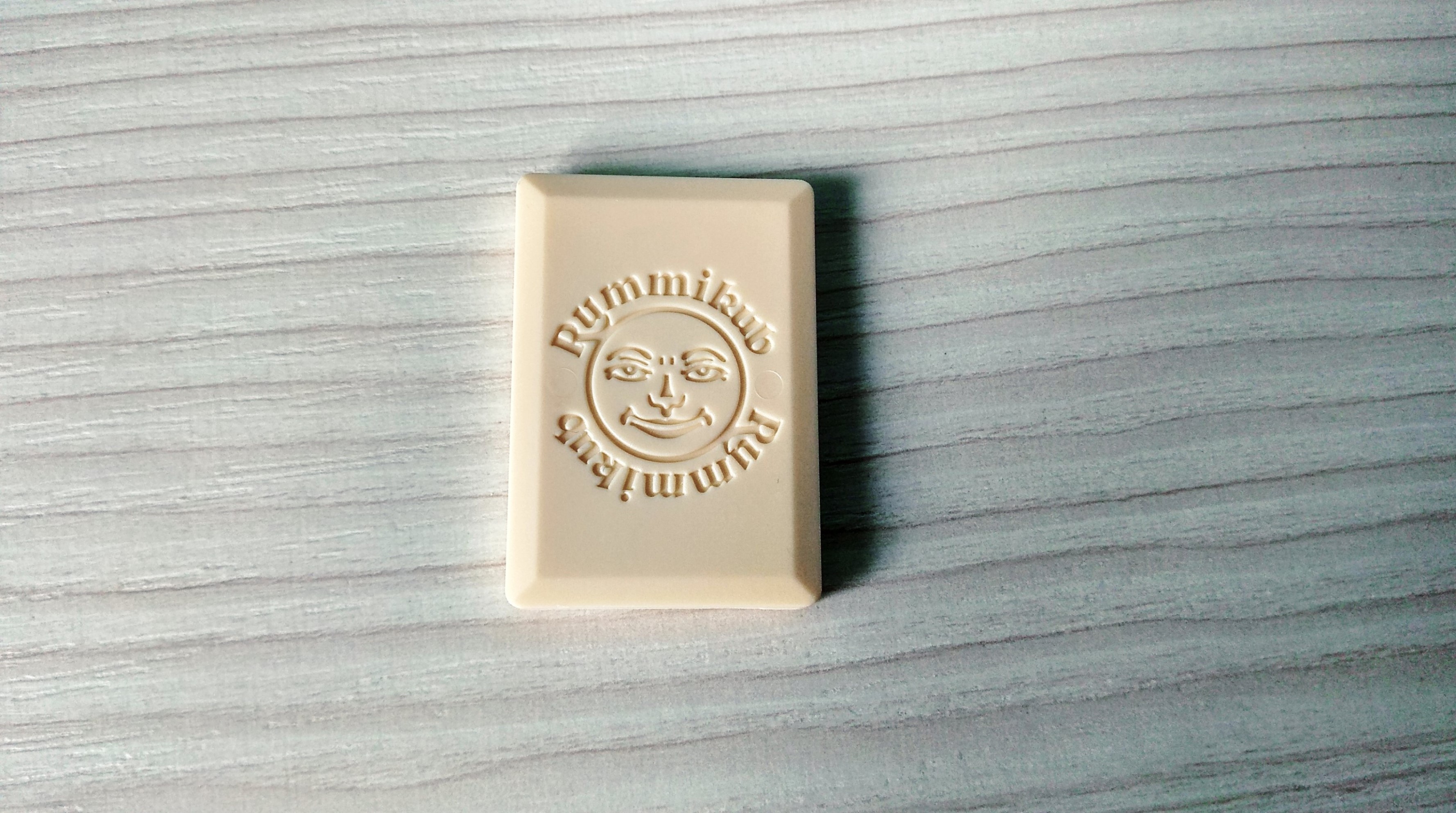 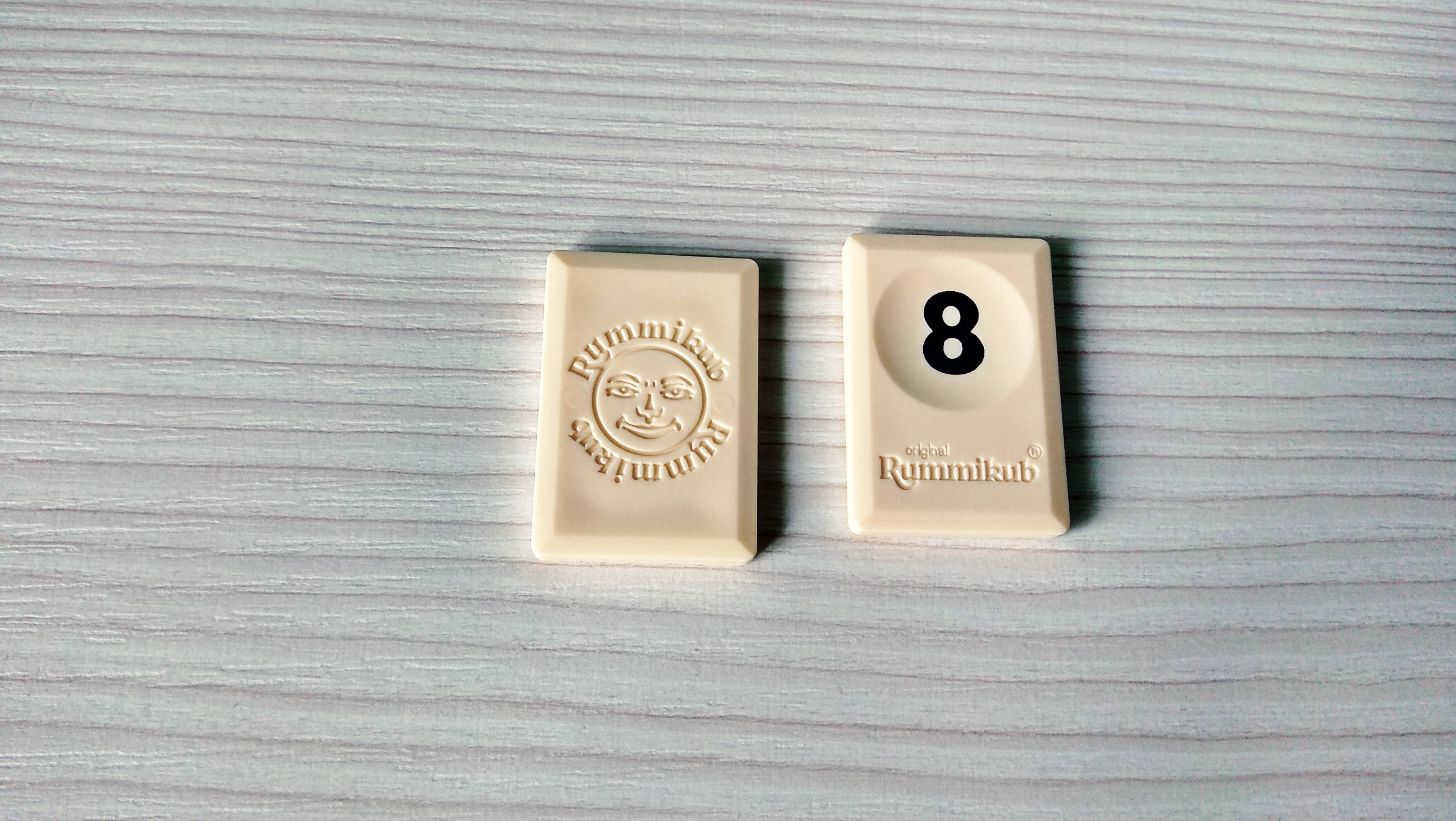 Ганган Ольга Валентиновна
[Speaker Notes: © Copyright Showeet.com – Free PowerPoint Templates]
Ход игры
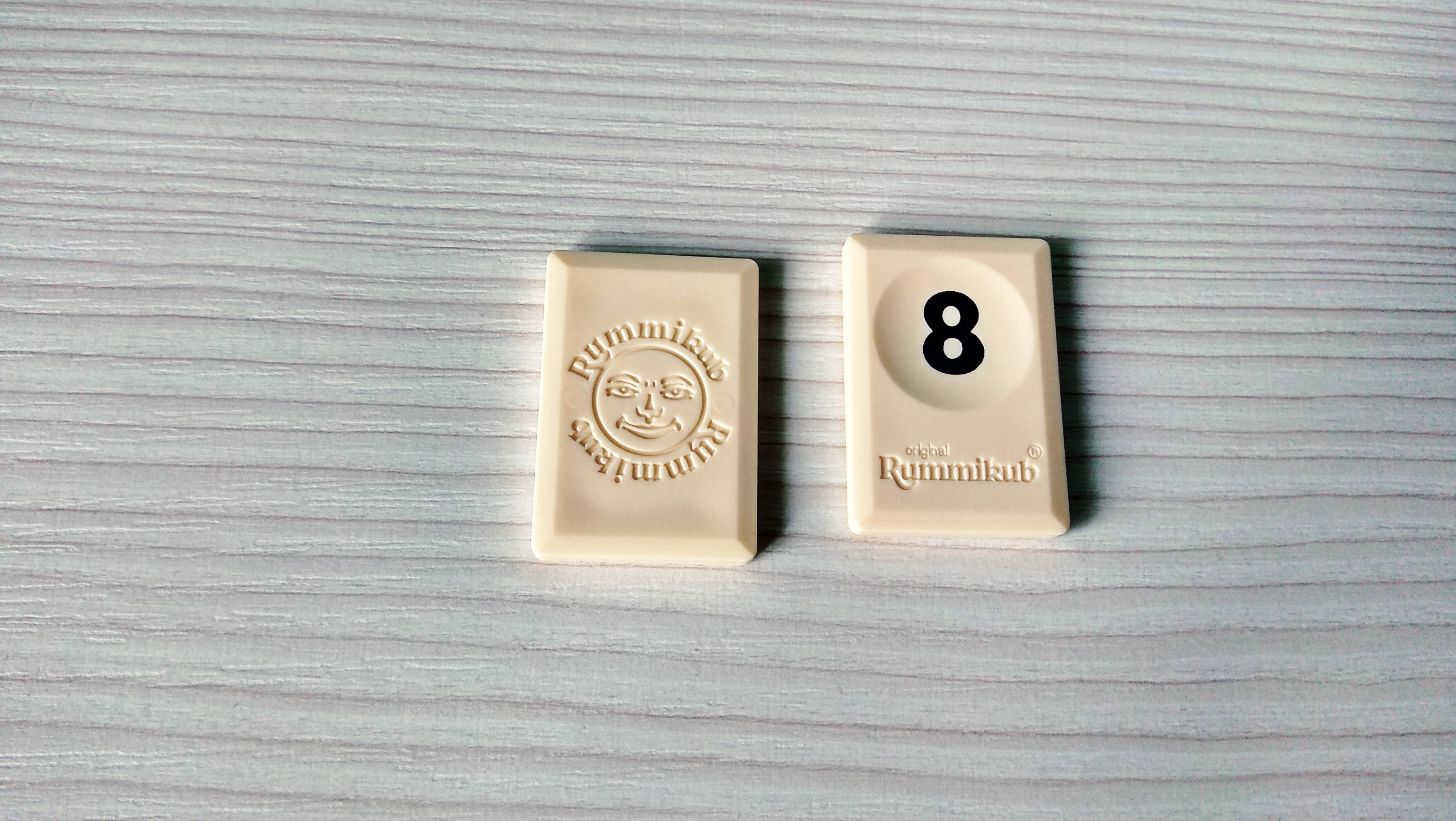 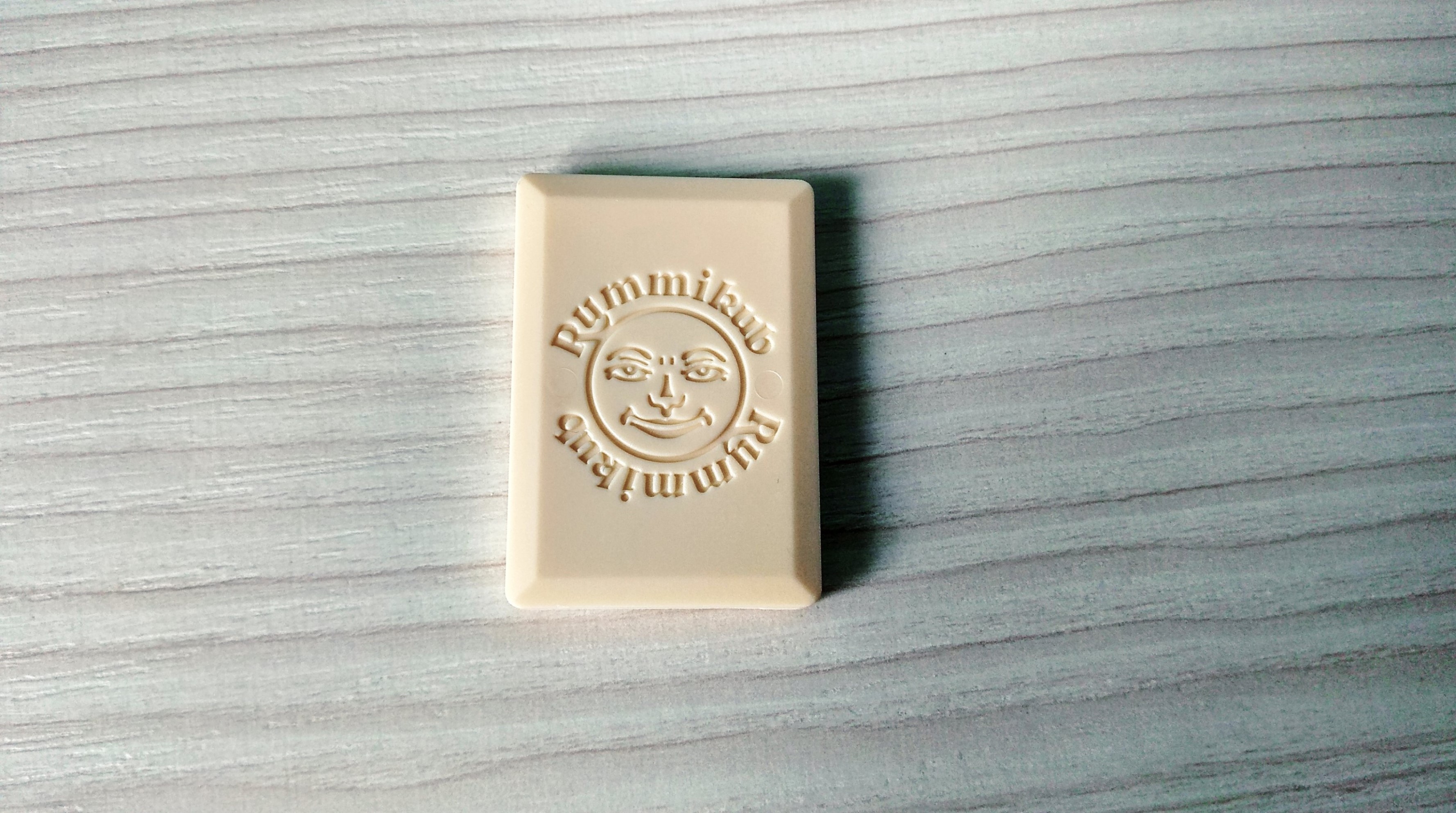 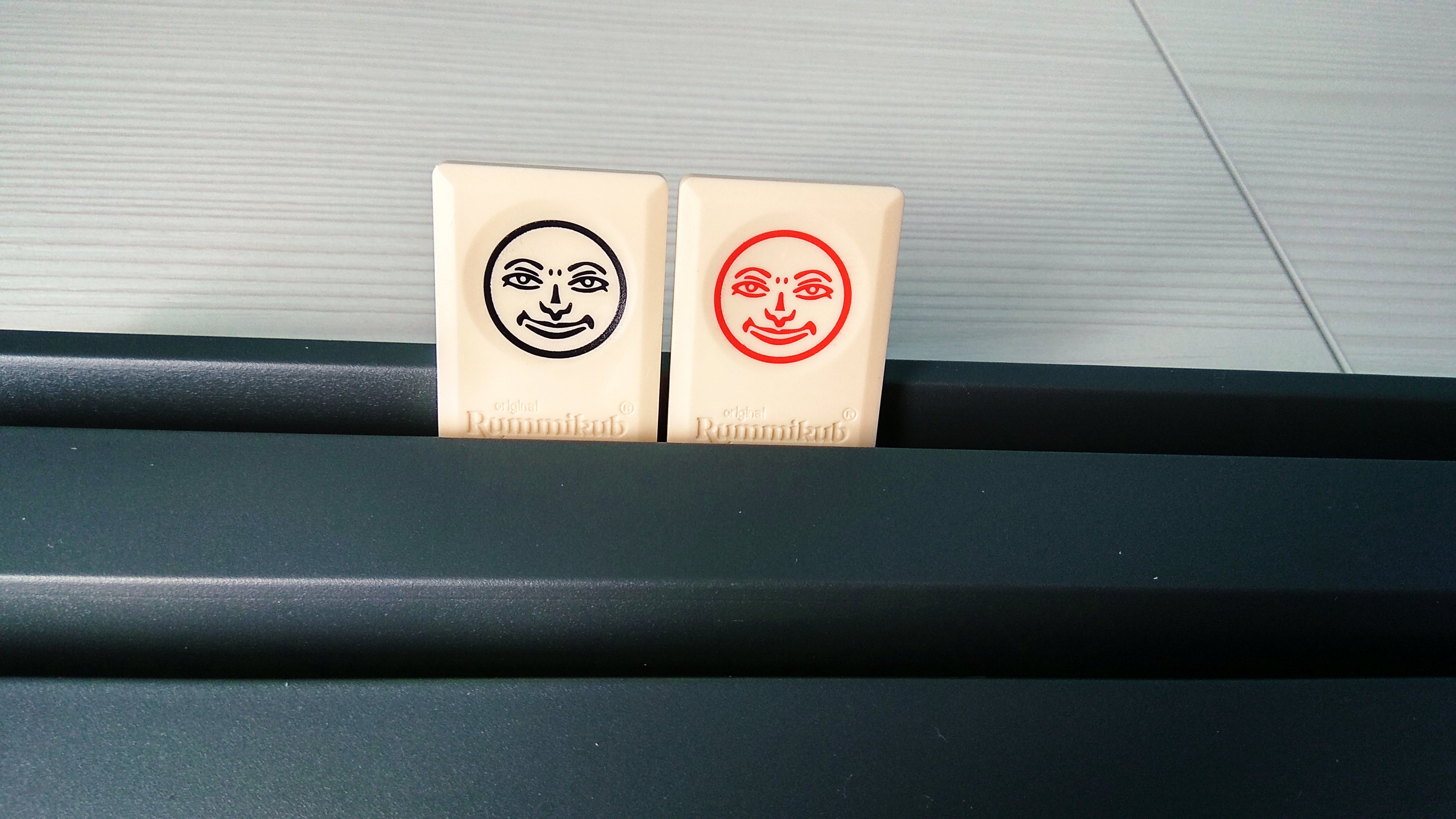 Ганган Ольга Валентиновна
[Speaker Notes: © Copyright Showeet.com – Free PowerPoint Templates]
Ход игры
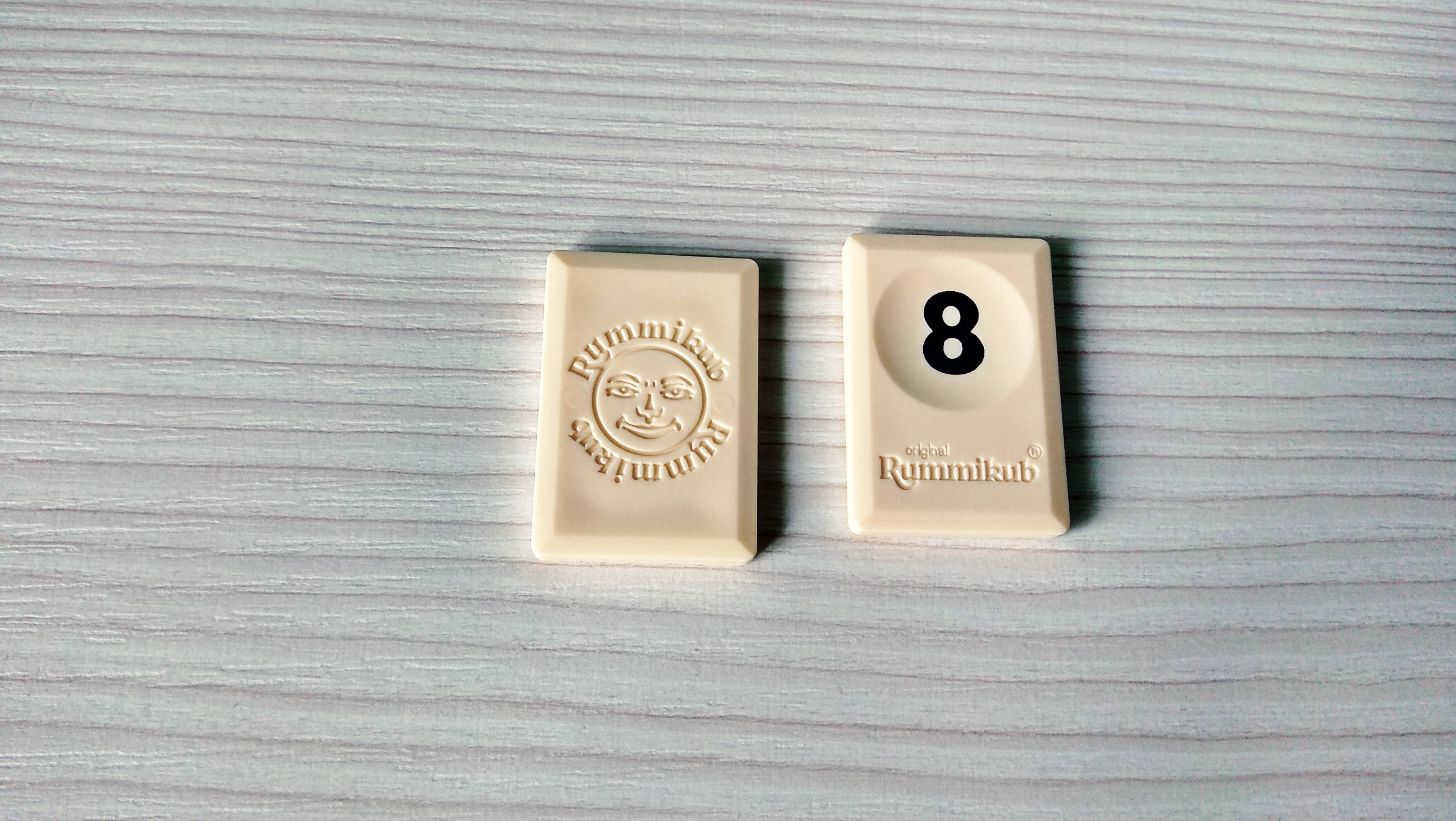 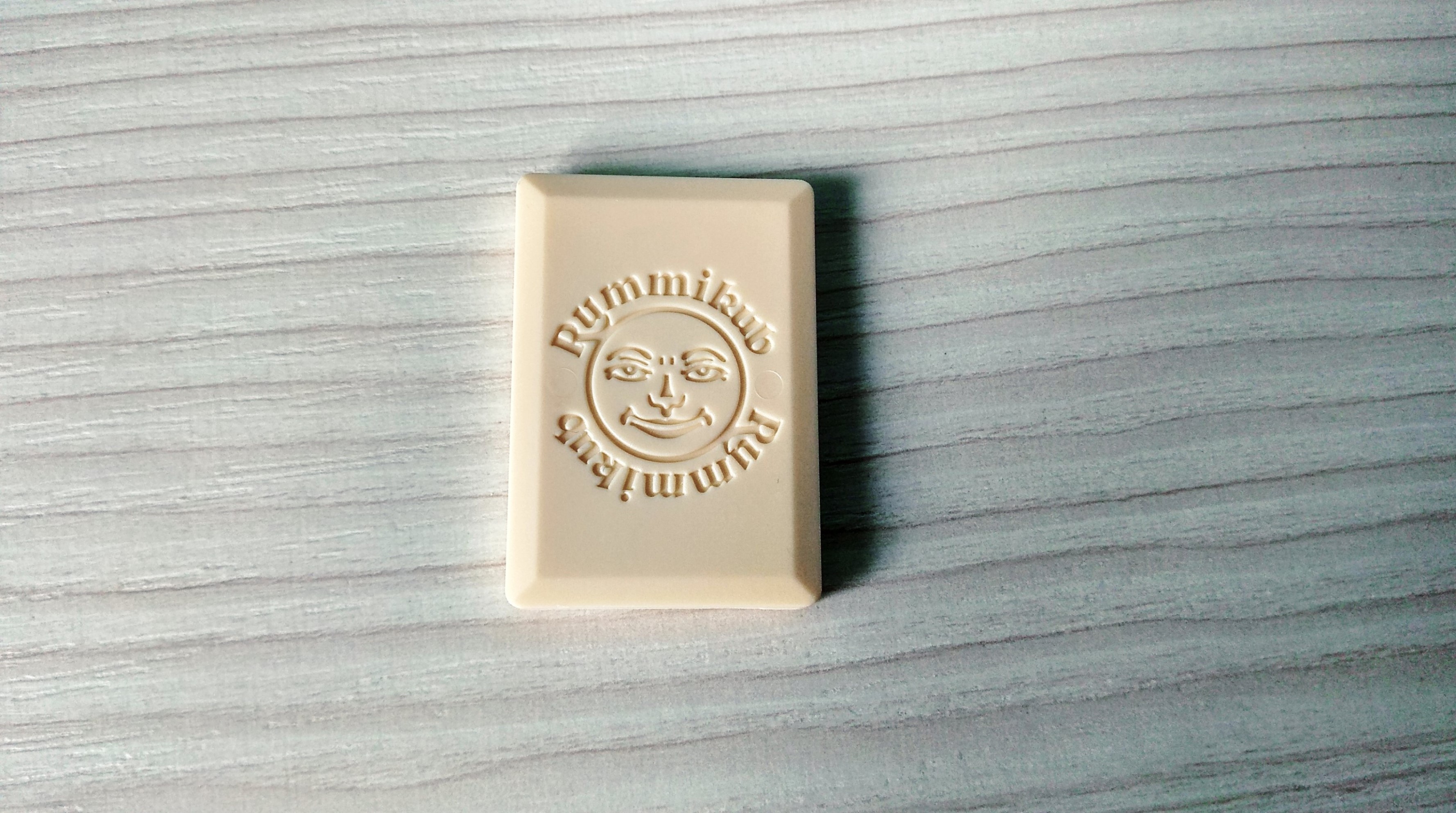 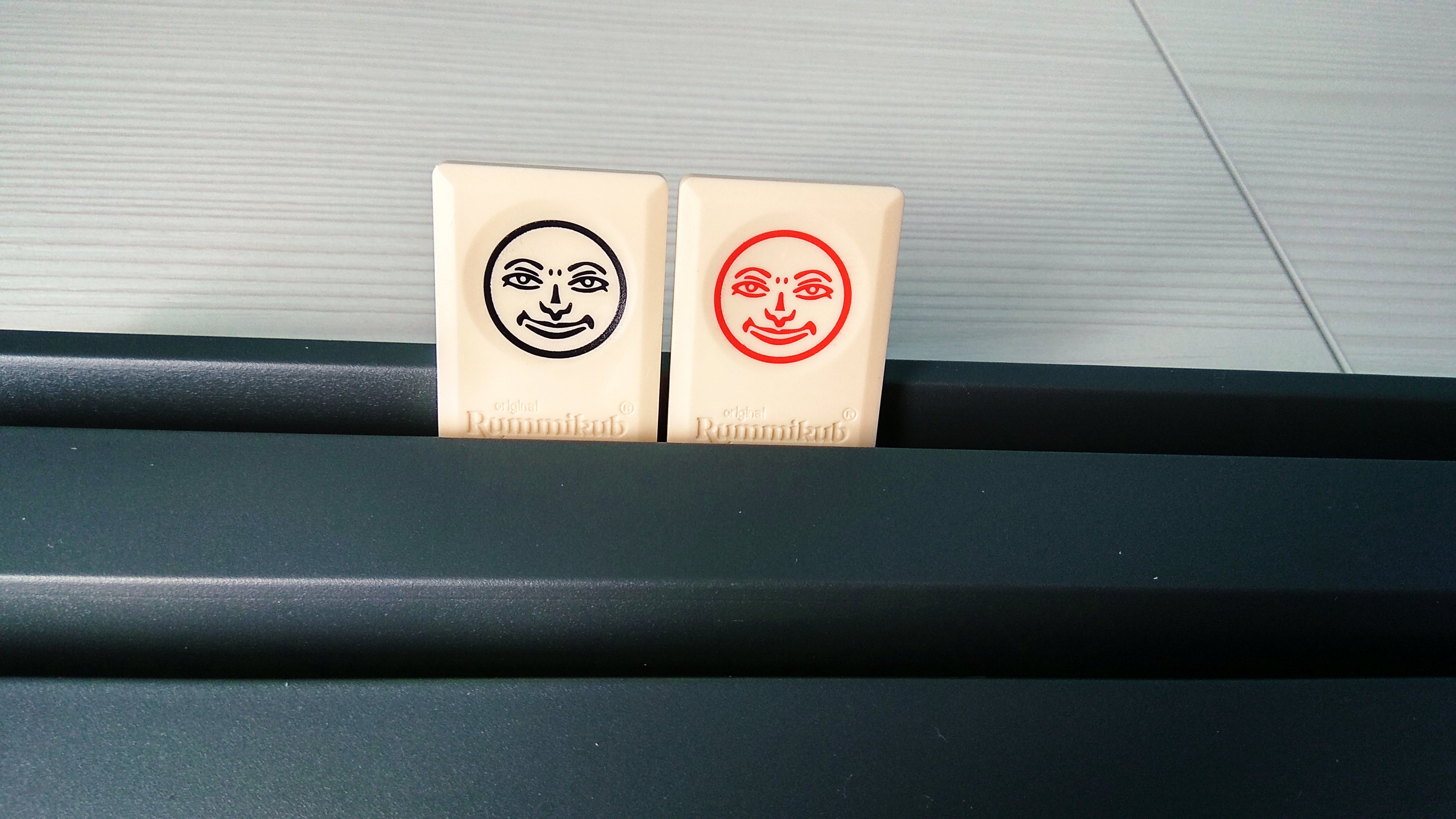 Ганган Ольга Валентиновна
[Speaker Notes: © Copyright Showeet.com – Free PowerPoint Templates]
Ход игры
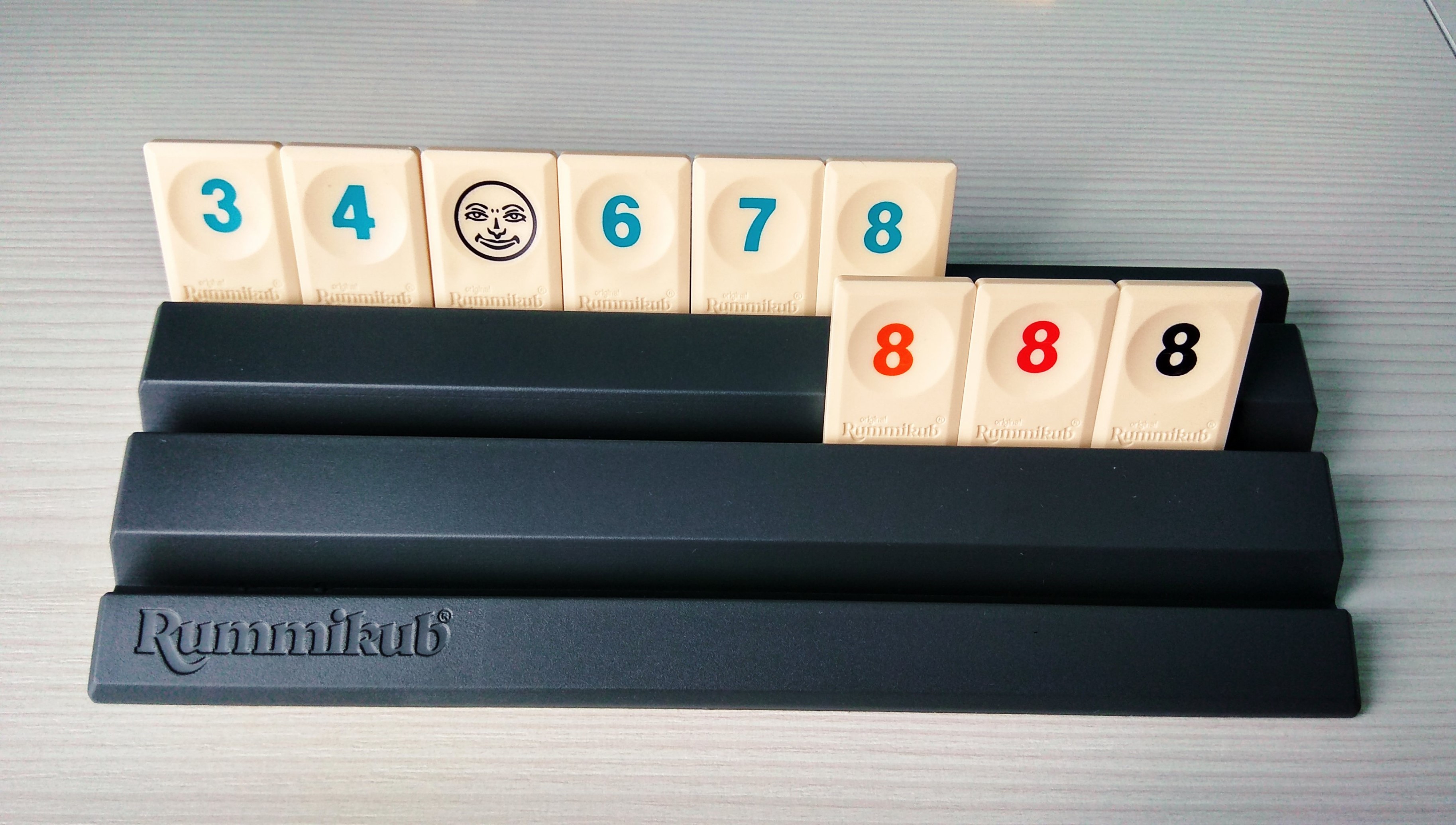 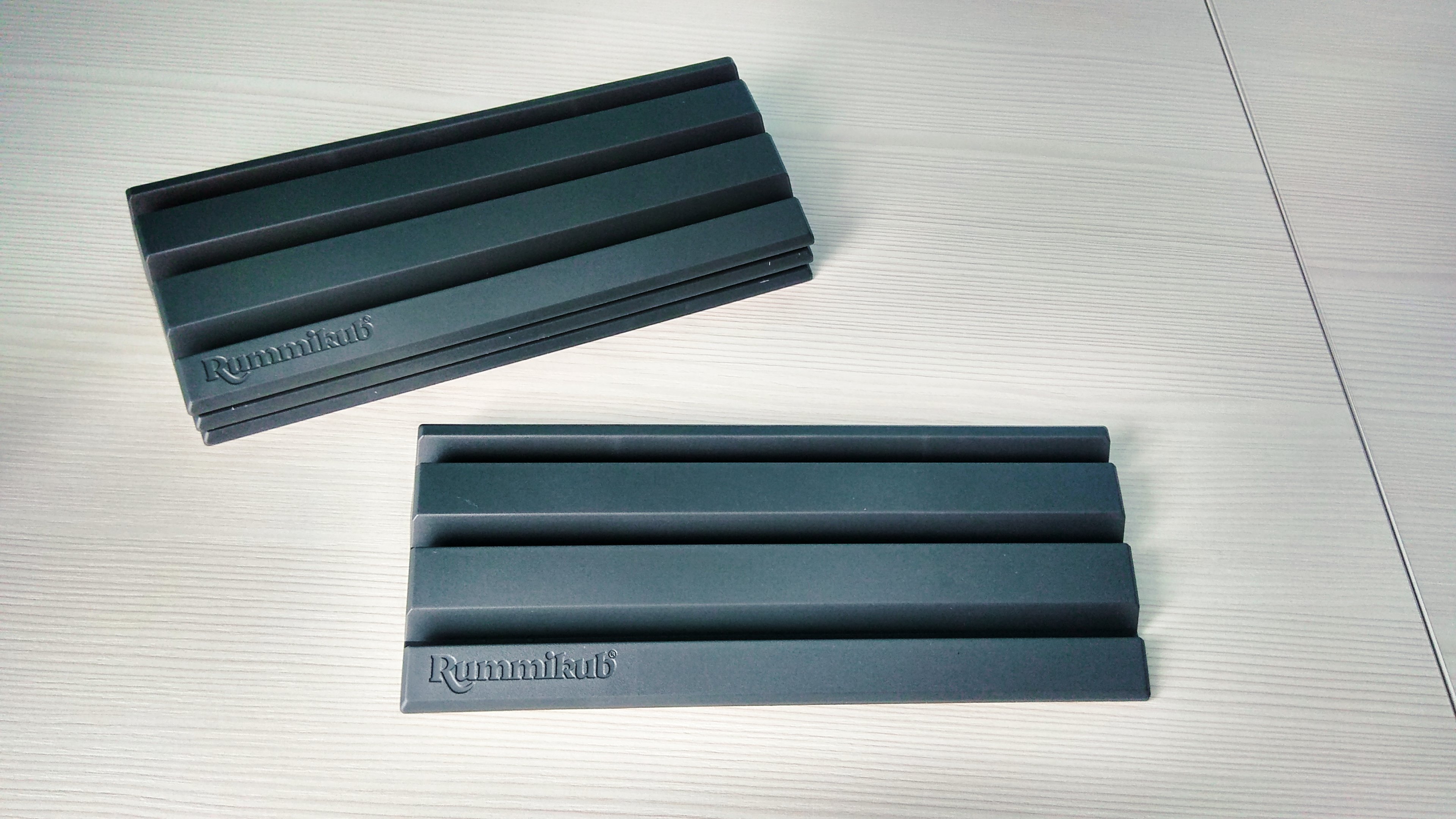 Ганган Ольга Валентиновна
[Speaker Notes: © Copyright Showeet.com – Free PowerPoint Templates]
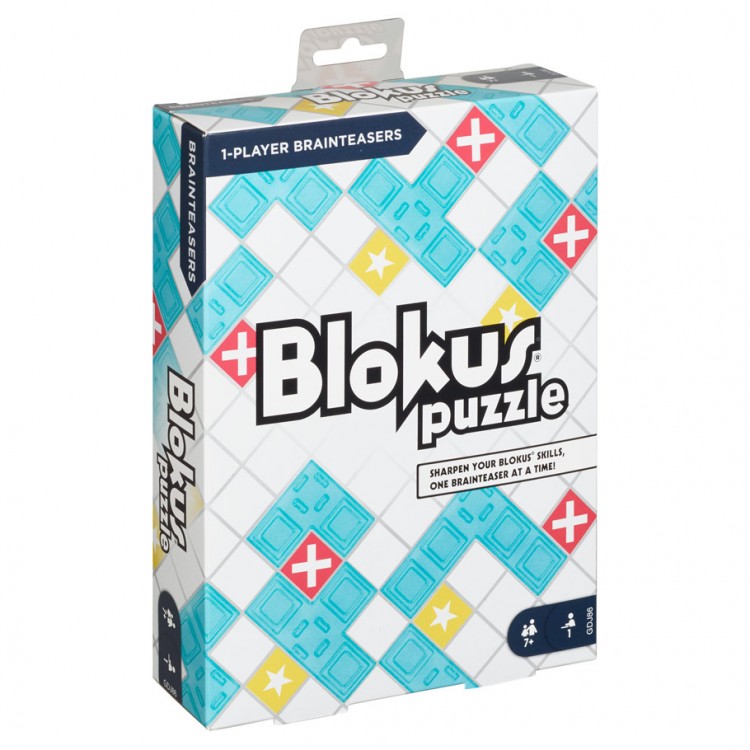 Блокус
Настольная игра «Блокус» кажется очень простой, но заставляет задействовать мышление, работать память. У нее простая игровая механика, игрокам не нужно предварительно обучаться, чтобы попробовать себя в этом деле.
Ганган Ольга Валентиновна
[Speaker Notes: © Copyright Showeet.com – Free PowerPoint Templates]
Правила игры Блокус
Цель игры «Блокус» – избавиться от всех элементов (фигурок) или сохранить на руках количество фигур меньше, чем у остальных.
Когда приходит черед первого хода, каждый участник ставит один из своих элементов в любой угол доски (поля)
Участникам надо размещать элементы своего цвета на доске (на поле), но главное – это следить за тем, чтобы их элементы этого оттенка задевали друг друга только углами, но не сторонами.
Игра заканчивается, когда никто не может поместить свою фигурку куда-либо.
Ганган Ольга Валентиновна
[Speaker Notes: © Copyright Showeet.com – Free PowerPoint Templates]
Ход игры
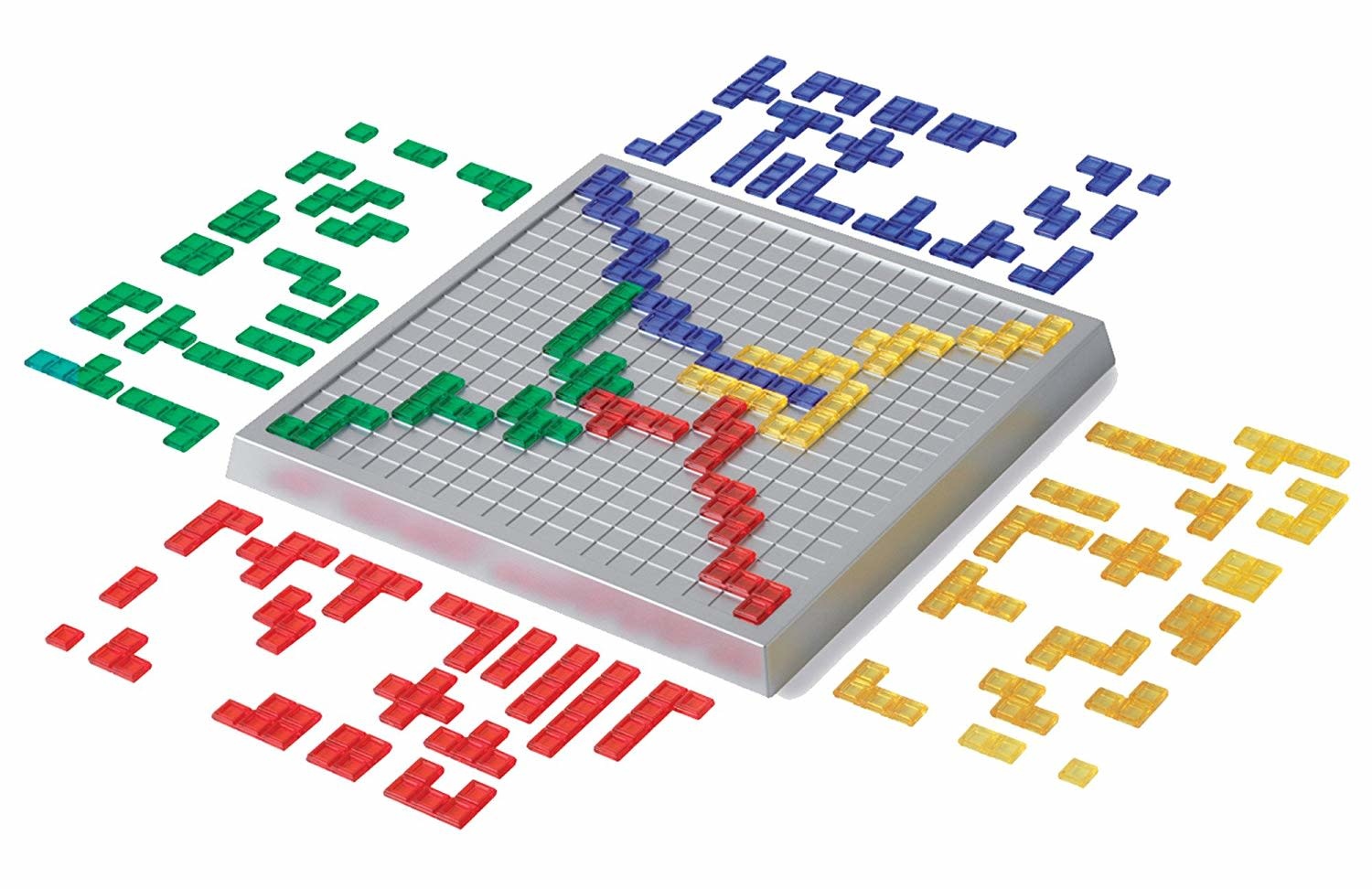 Ганган Ольга Валентиновна
[Speaker Notes: © Copyright Showeet.com – Free PowerPoint Templates]
Ход игры
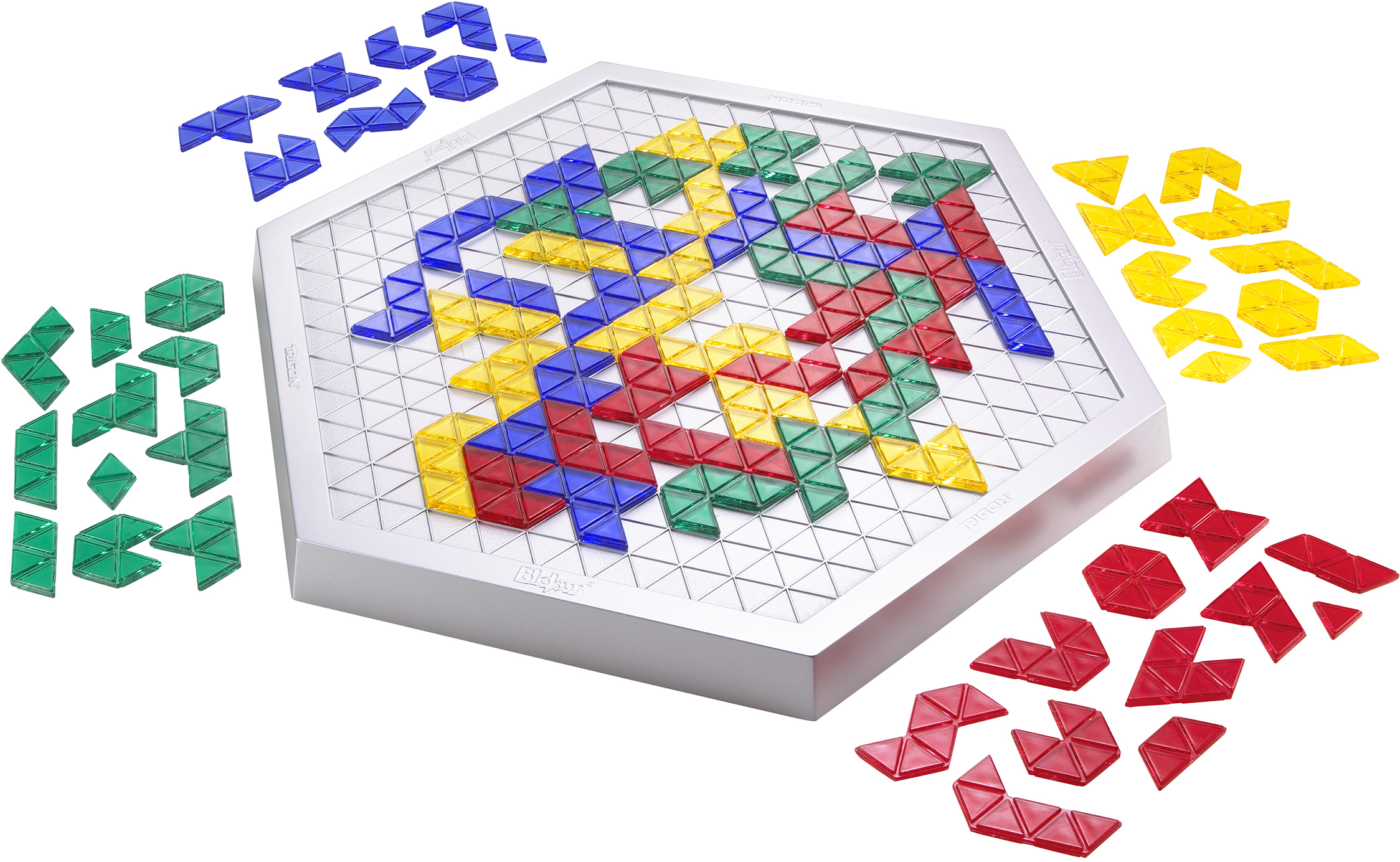 Ганган Ольга Валентиновна
[Speaker Notes: © Copyright Showeet.com – Free PowerPoint Templates]
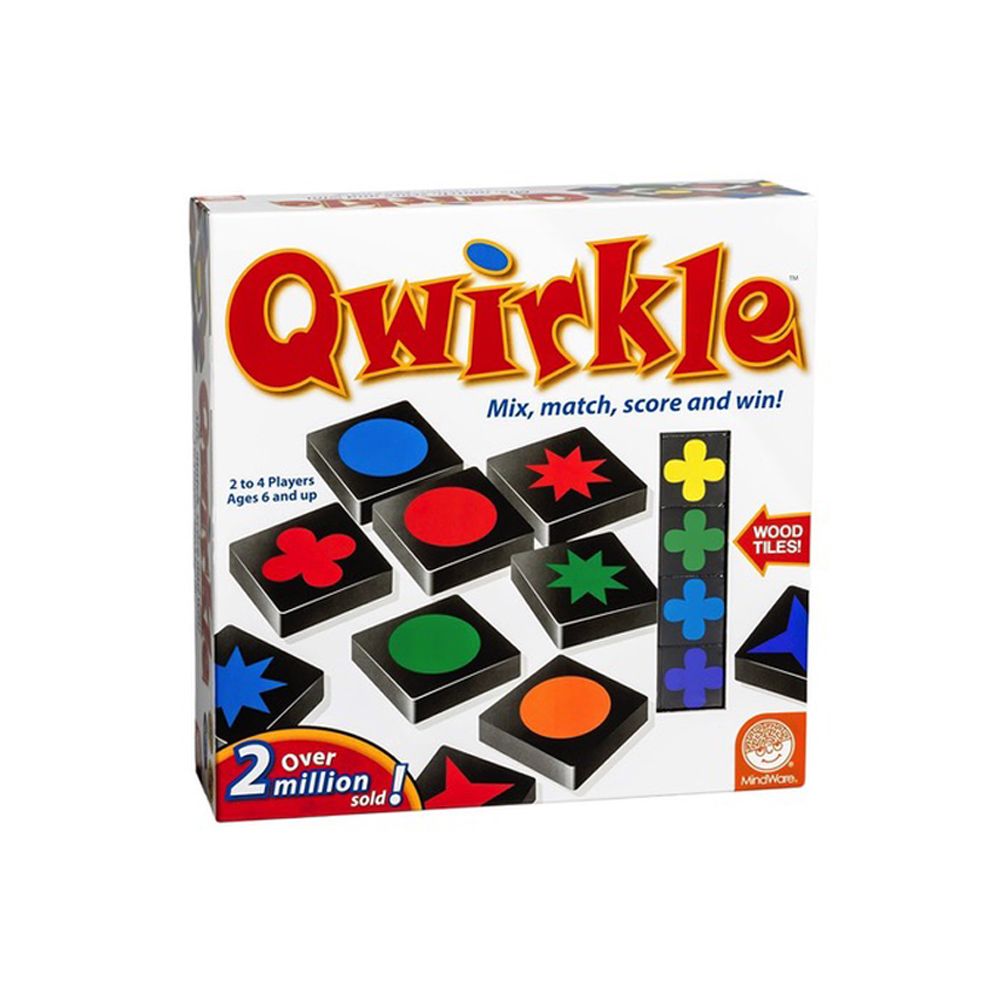 Кверкл
В этой игре потребуется много внимания и немного удачи. Вам предстоит собирать длинные цепочки символов, создавая на столе замысловатые фигуры.
Ганган Ольга Валентиновна
[Speaker Notes: © Copyright Showeet.com – Free PowerPoint Templates]
Правила игры Кверкл
Цель – Добавлять фишки на игровое поле чтобы набрать как можно больше очков.
Игроки строят горизонтальные и вертикальные линии, укладывая плитки в правильной комбинации. 
Если вы сможете собрать по шесть штук каждого цвета в одном ряду, например фиолетового, красного, желтого, зеленого, оранжевого и синего, вы получите бонусные очки. Кроме того, тот, кто первым закончит все свои плитки, получает бонусные очки.
Если мешок опустеет – игра закончится
Ганган Ольга Валентиновна
[Speaker Notes: © Copyright Showeet.com – Free PowerPoint Templates]
Ход игры
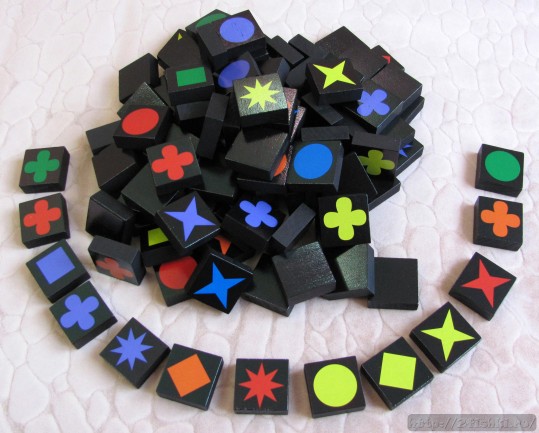 Ганган Ольга Валентиновна
[Speaker Notes: © Copyright Showeet.com – Free PowerPoint Templates]
Ход игры
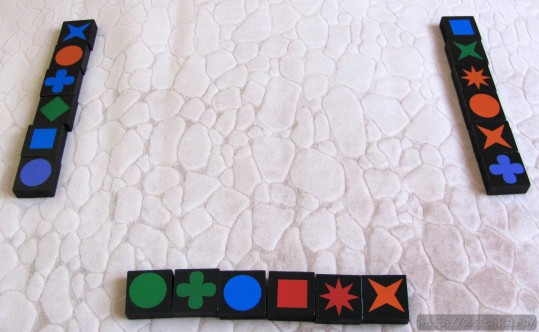 Ганган Ольга Валентиновна
[Speaker Notes: © Copyright Showeet.com – Free PowerPoint Templates]
Ход игры
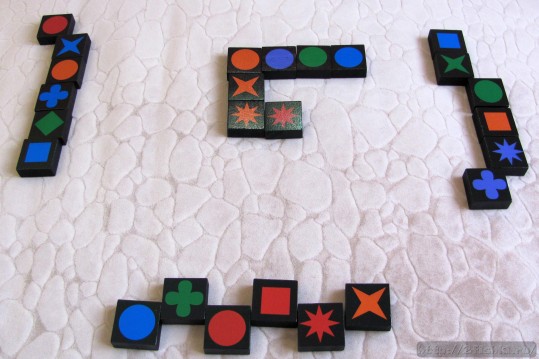 Ганган Ольга Валентиновна
[Speaker Notes: © Copyright Showeet.com – Free PowerPoint Templates]
Ход игры
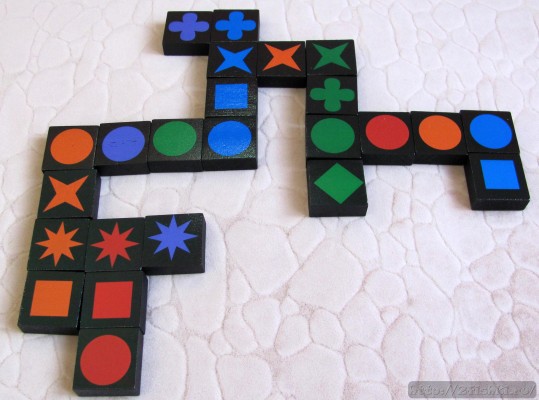 Ганган Ольга Валентиновна
[Speaker Notes: © Copyright Showeet.com – Free PowerPoint Templates]
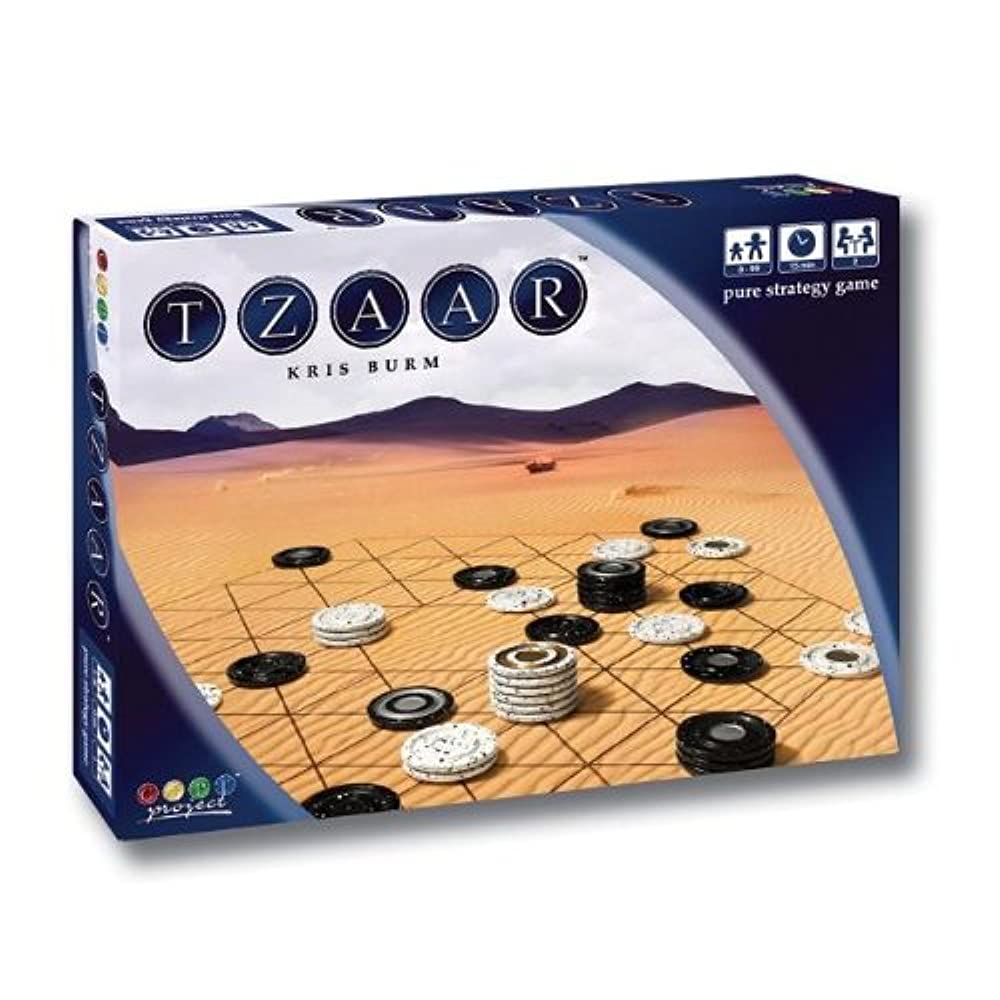 Цаар
Великая абстрактная игра
Ганган Ольга Валентиновна
[Speaker Notes: © Copyright Showeet.com – Free PowerPoint Templates]
Правила игры Цаар
В игре - две стороны, представленных черными и белыми цветами. Каждая сторона имеет три вида фишек: цаар, царра и тотт.
Правила игры обманчиво просты, но игровой процесс весьма и весьма нетривиален.
Дело в том, что в игре можно не только уничтожать популяцию фишек противника, но и объединять собственные, при этом усиливая их позиции.
Ганган Ольга Валентиновна
[Speaker Notes: © Copyright Showeet.com – Free PowerPoint Templates]
Ход игры
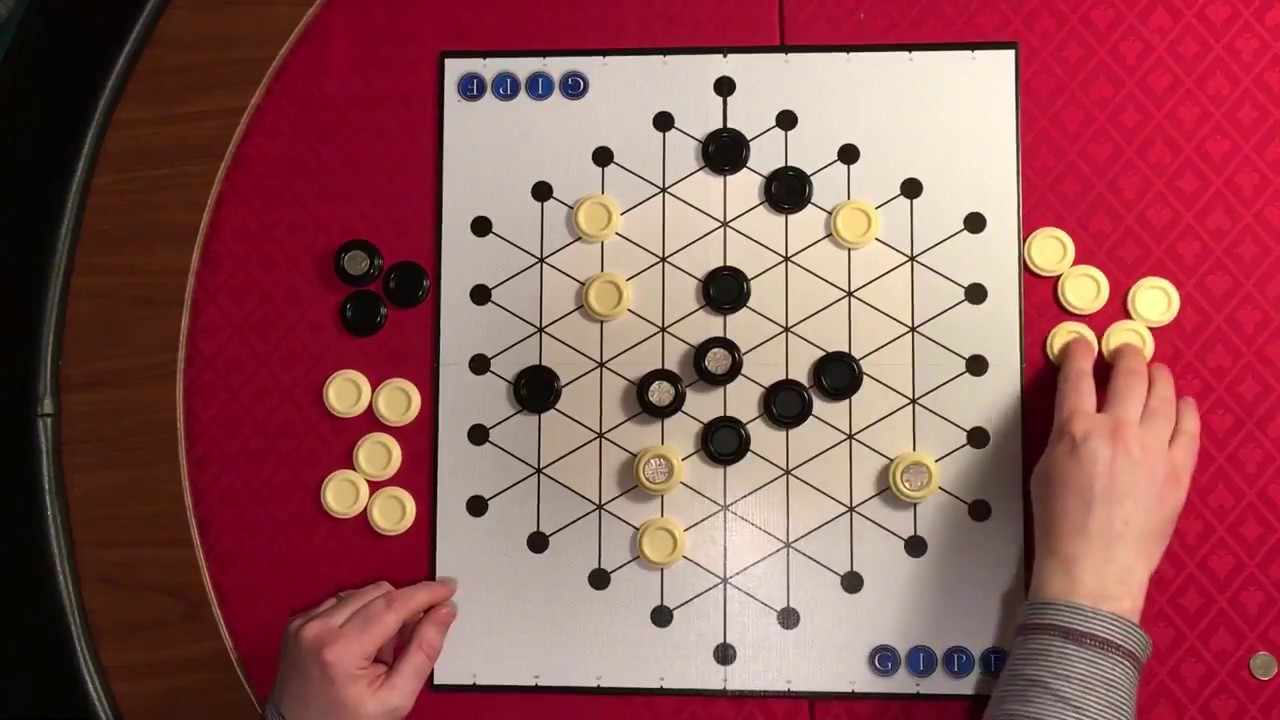 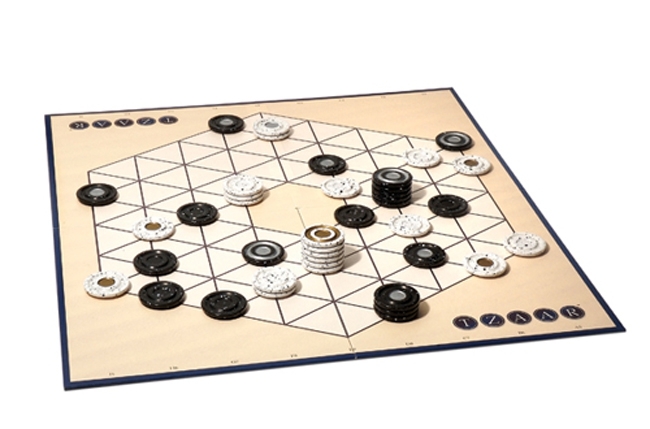 Ганган Ольга Валентиновна
[Speaker Notes: © Copyright Showeet.com – Free PowerPoint Templates]
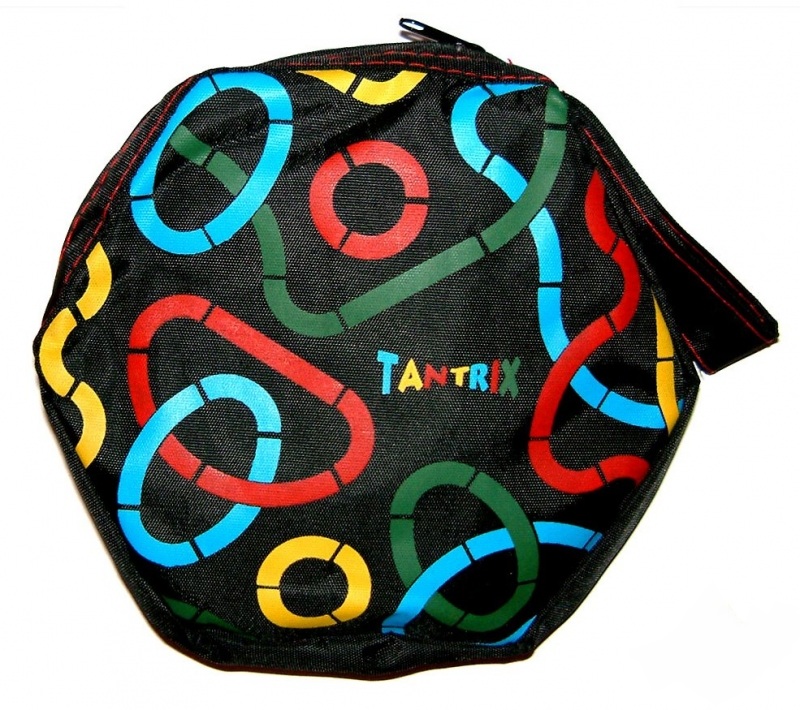 Тантрикс
3 в 1
Ганган Ольга Валентиновна
[Speaker Notes: © Copyright Showeet.com – Free PowerPoint Templates]
Правила игры Тантрикс
Вариант для одного «Открытие» — головоломка. Для неё используются десять фишек с номерами от 1 до 10, или от 11 до 20, и т.д. Сначала игрок берёт три фишки с наименьшими номерами и составляет из них петлю того цвета, какого цвета номер наибольшей фишки. Затем разрушает эту петлю, берёт ещё одну фишку, следующую по нумерации, и строит петлю заново. Главное правило — чтобы все стыкующиеся линии были одного цвета, оно действует во всех трёх вариантах игр.
Второй вариант — серьёзная стратегическая игра для 2–4 человек. Цель — построить непрерывную петлю или линию своего цвета так, чтобы она была как можно длиннее. Игроки берут себе по 6 фишек и по очереди выкладывают их на поле, добирая фишки из банка. В финале учитывается только одна петля или линия для каждого игрока, за петлю игроку начисляется в два раза больше очков. 
Третий вариант — игра «Гобл», в которой могут принять участие сколько угодно человек. Для победы нужна быстрая реакция, так как выигрывает тот, кто первым избавится от всех фишек. Все они раздаются игрокам, лицом вниз. Участники открывают фишки по одной и пытаются пристроить их на поле без соблюдения очерёдности, но так, чтобы новая фишка касалась как минимум двух сторон других фишек.
Ганган Ольга Валентиновна
[Speaker Notes: © Copyright Showeet.com – Free PowerPoint Templates]
Ход игры
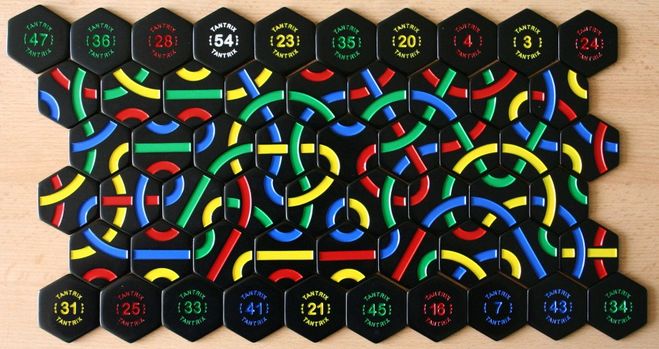 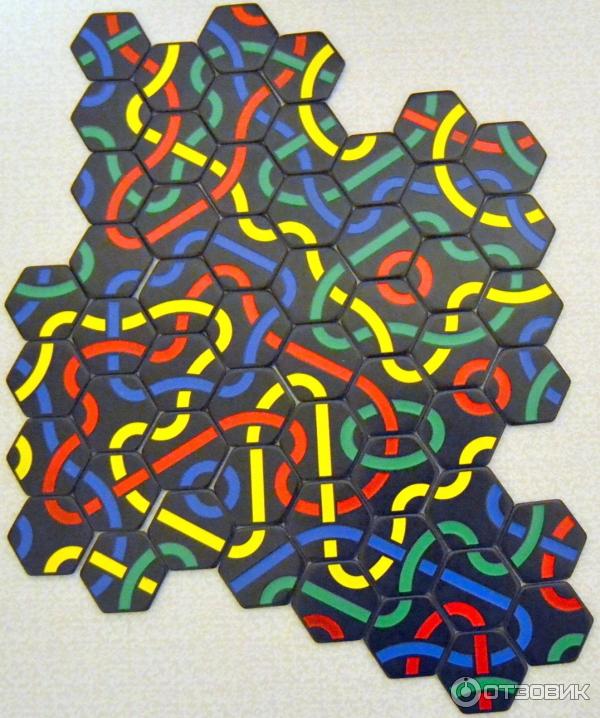 Ганган Ольга Валентиновна
[Speaker Notes: © Copyright Showeet.com – Free PowerPoint Templates]
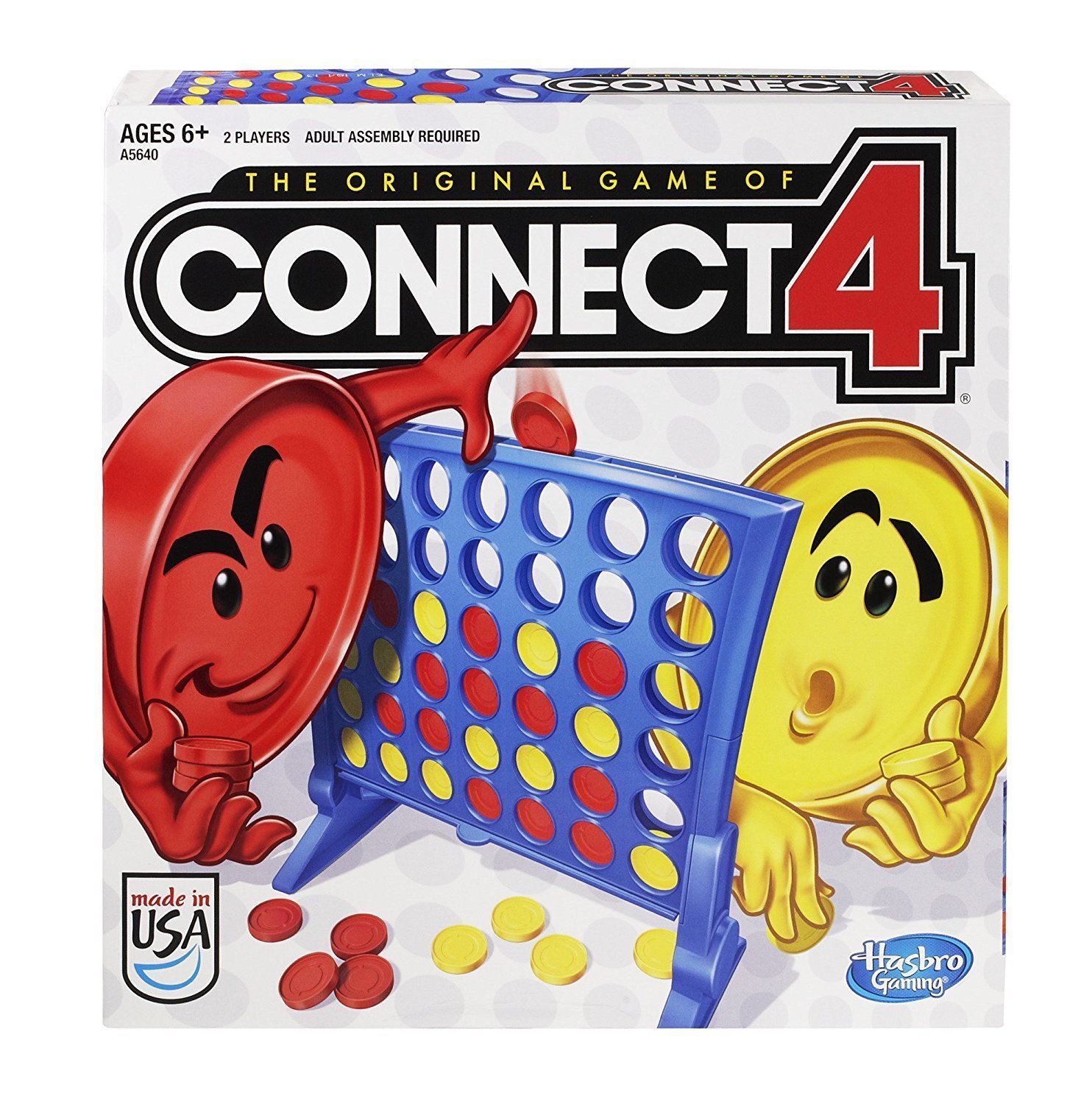 Пятнашки
3 в 1
Ганган Ольга Валентиновна
[Speaker Notes: © Copyright Showeet.com – Free PowerPoint Templates]
Правила игры Пятнашки
игра для двоих, в которой игроки сначала выбирают цвет фишек, а затем ходят по очереди, роняя фишки в ячейки вертикальной доски. 
Цель игры — расположить раньше противника подряд по горизонтали, вертикали или диагонали четыре фишки своего цвета. 
Существуют варианты игры с полем разного размера, с фишками в форме дисков или шариков. Наиболее распространенный вариант, также называемый классическим, 7x6, а также 8x7, 9x7 и 10x7фишек.
Ганган Ольга Валентиновна
[Speaker Notes: © Copyright Showeet.com – Free PowerPoint Templates]
Ход игры
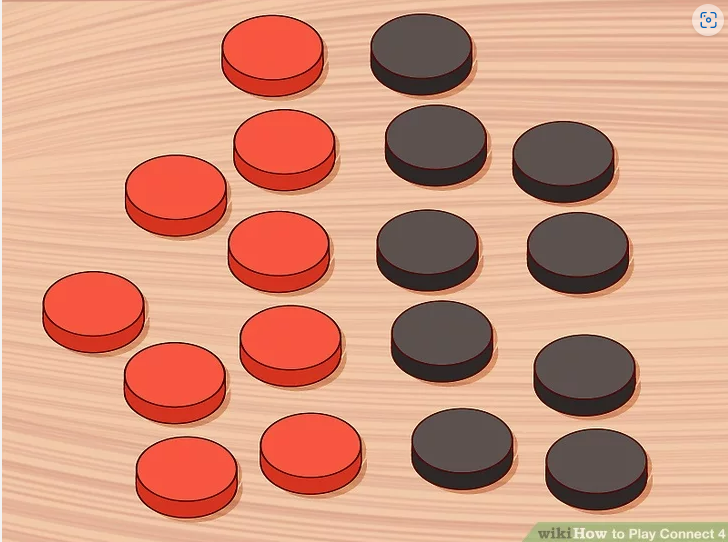 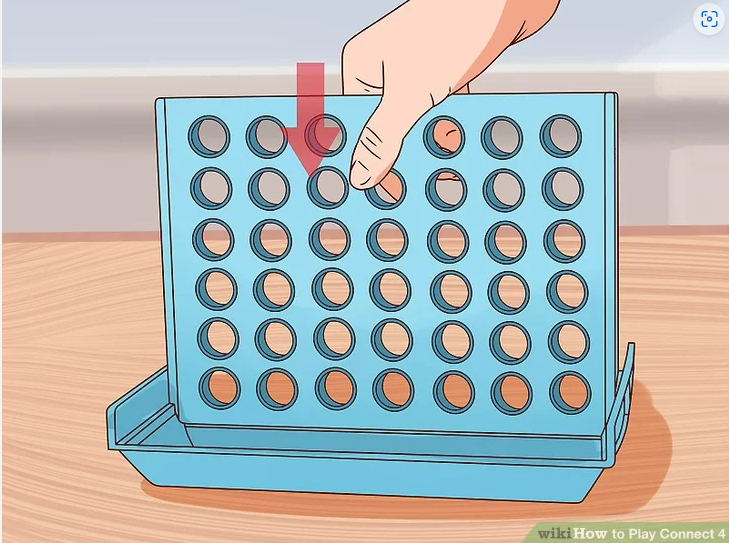 Ганган Ольга Валентиновна
[Speaker Notes: © Copyright Showeet.com – Free PowerPoint Templates]
Ход игры
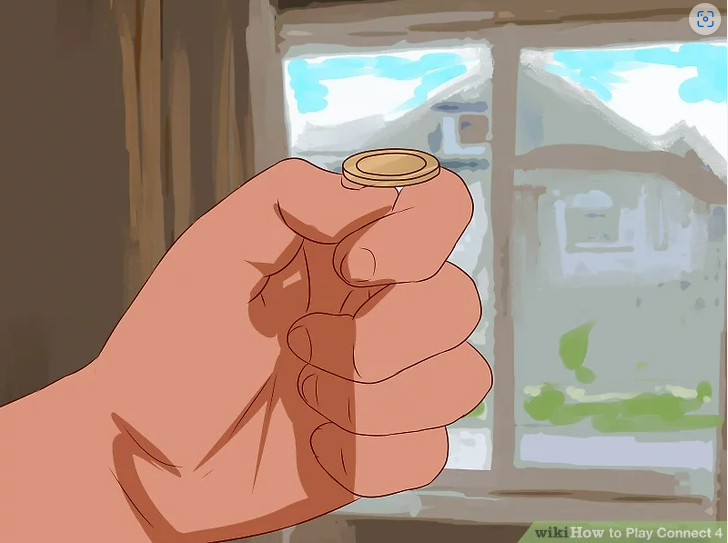 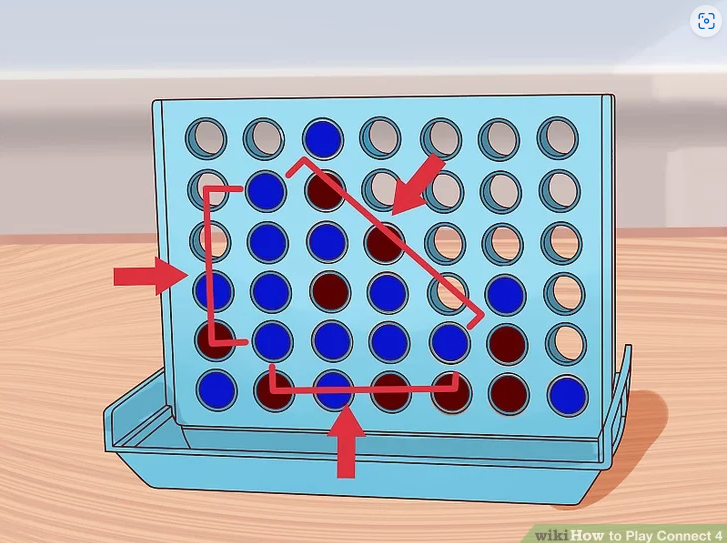 Ганган Ольга Валентиновна
[Speaker Notes: © Copyright Showeet.com – Free PowerPoint Templates]
«Игра не пустая забава. Она необходима для счастья детей, для их здоровья и правильного развития».
                                                            
 Д.В.Менджерицкая
Ганган Ольга Валентиновна
[Speaker Notes: © Copyright Showeet.com – Free PowerPoint Templates]
Спасибо за внимание!
Вопросы?
Ганган Ольга Валентиновна
[Speaker Notes: © Copyright Showeet.com – Free PowerPoint Templates]